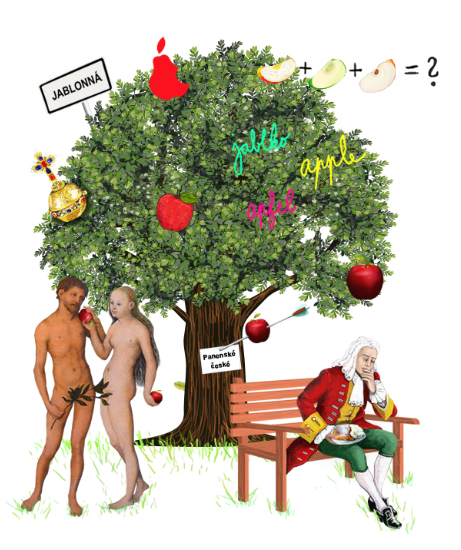 Společenství praxe
Václav Bendl

Matematika a rozvoj čtenářské gramotnosti
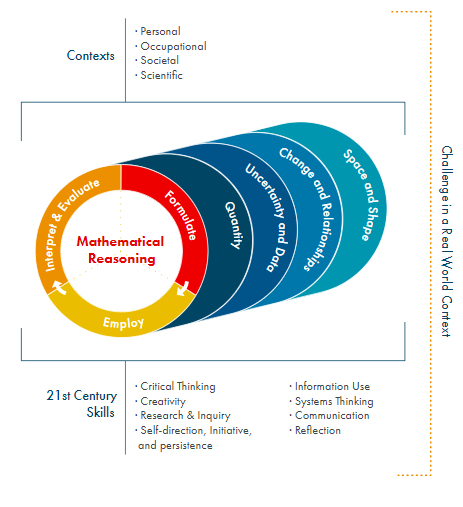 Matematika a čtenářská gramotnost
Slovní úlohu lze chápat jako úlohu z praxe obsahující problém, který lze řešit matematickými prostředky. 
(Coufalová, 1993)
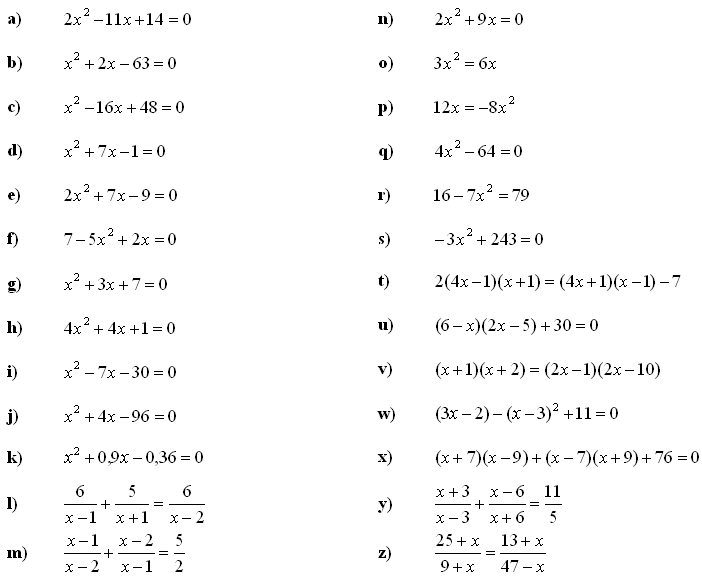 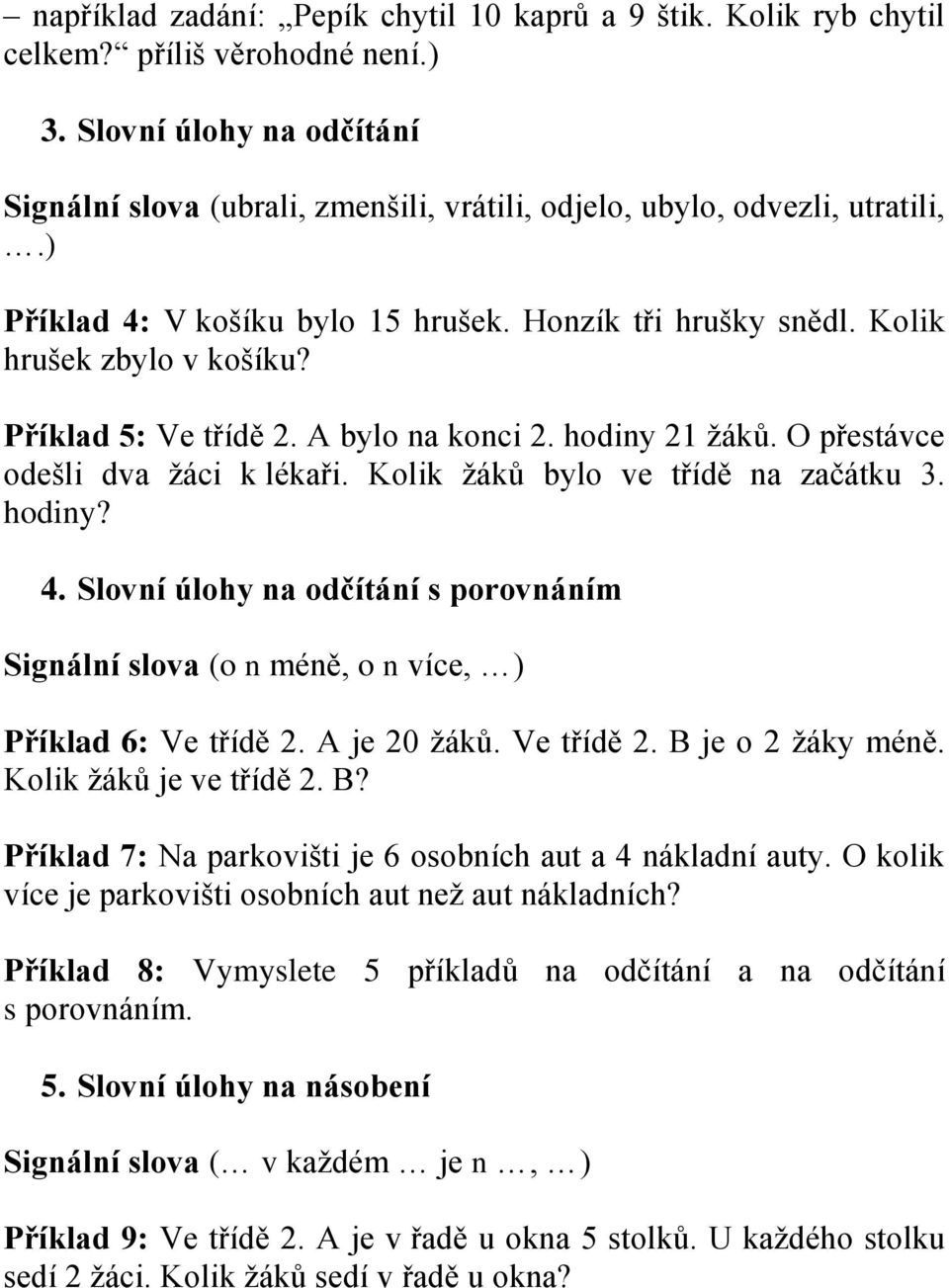 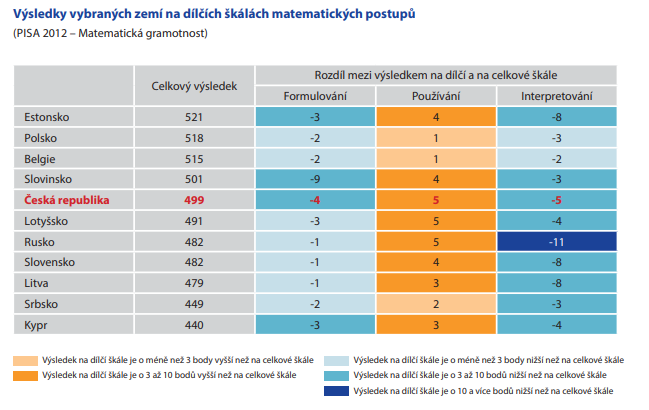 Jak to dělají jinde? Kde se inspirovat?
Výsledky PISA 2015
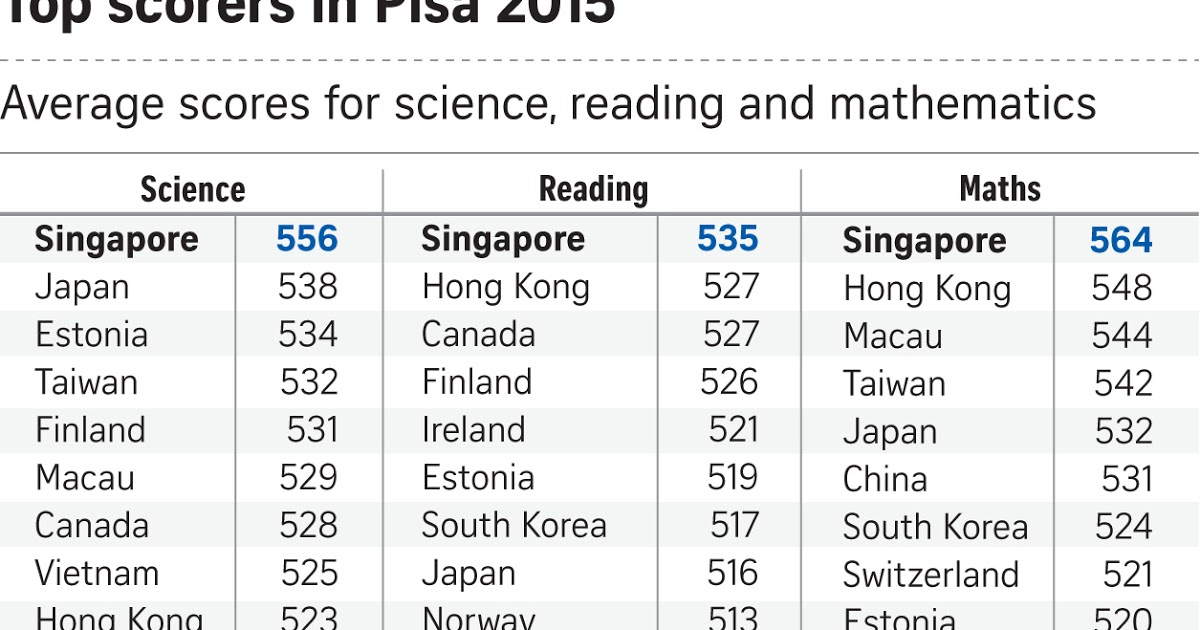 Výsledky PISA 2018
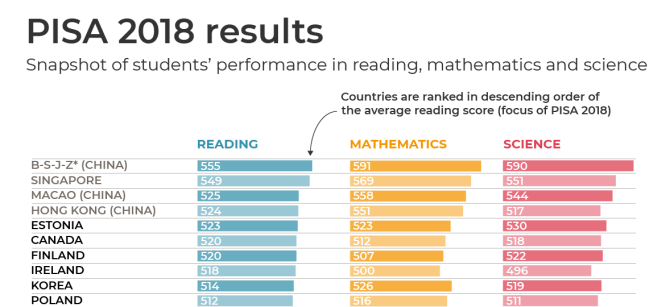 Co stojí za Singapurskou matematikou?
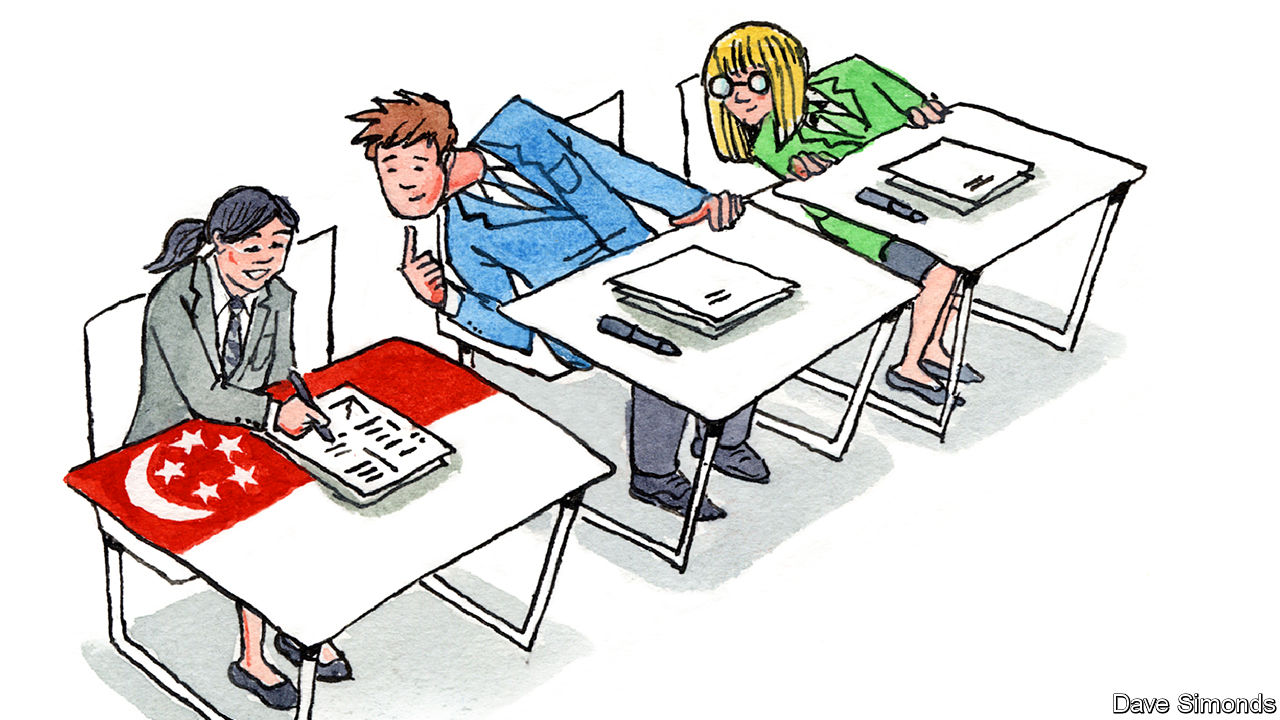 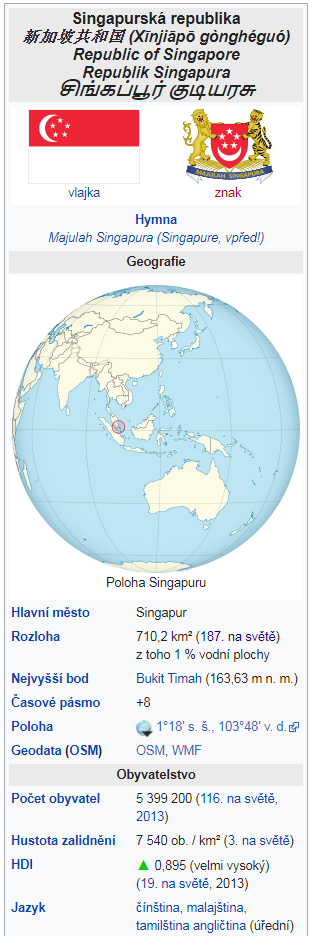 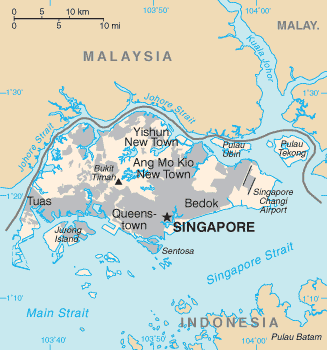 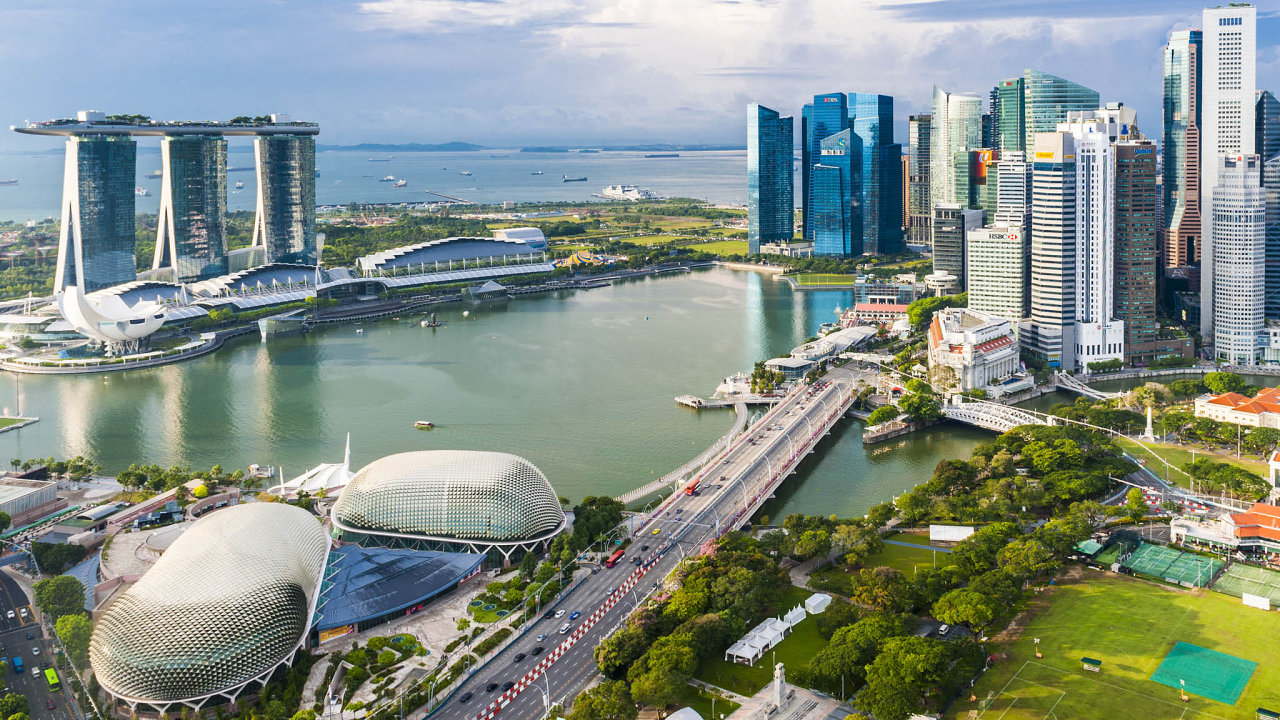 Singapurská matematická filozofie
věnovat velkou část času osvojení nejzákladnějších dovedností
základem matematického vzdělávání singapurských škol je řešení úloh
silná metodická podpora – jedna řada učebnic
Překlad učebnice
http://mdisk.pedf.cuni.cz/Math/PL.htm

Přeložil doc. Antonín Jančařík z Pedagogické fakulty UK
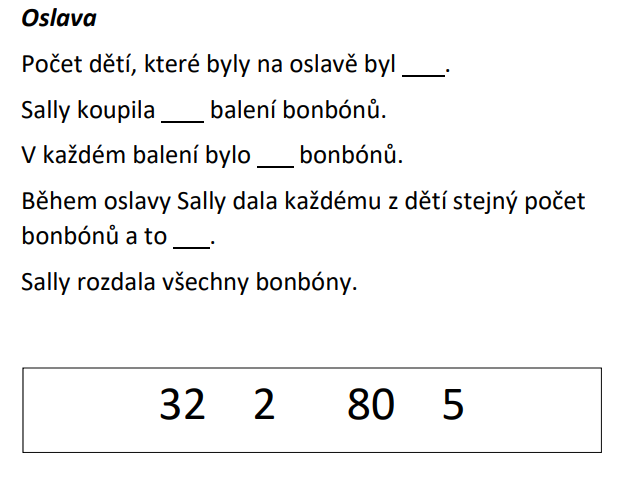 Podpora budování kapacit pro rozvoj základních pre/gramotností v předškolním a základním vzdělávání - Podpora práce učitelů (PPUČ) je financován Evropskou unií.